SADECE 
İNAN!!!
SEAN SWARNER:
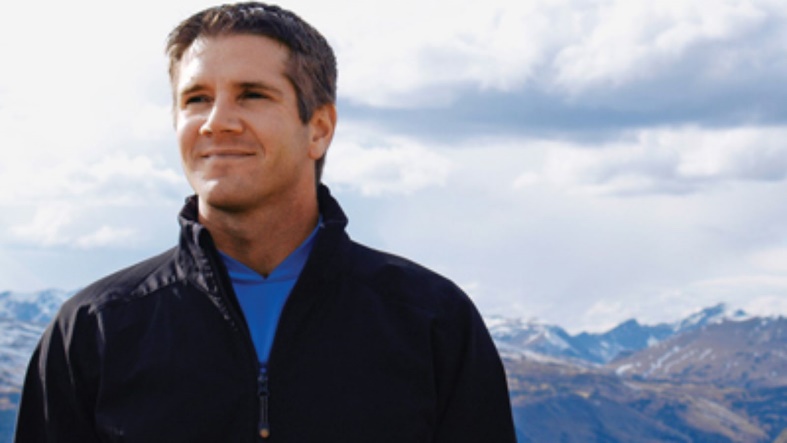 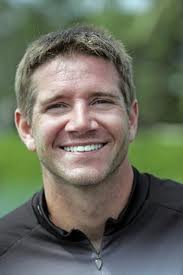 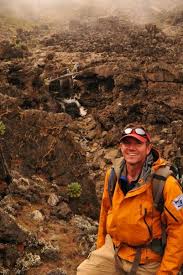 LİZ MURRAY:
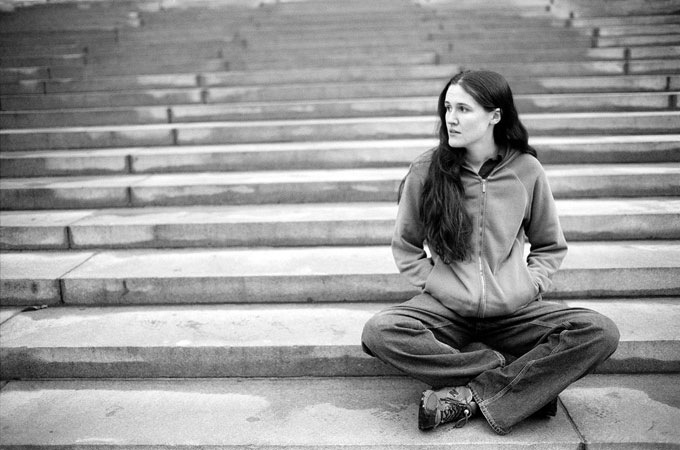 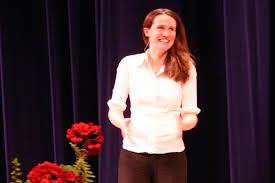 BEN UNDERWOOD:
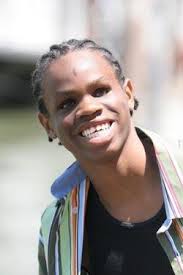 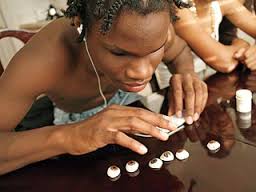 JESSİCA COX:
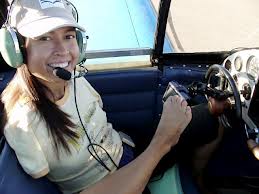 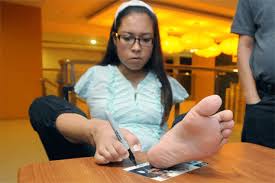 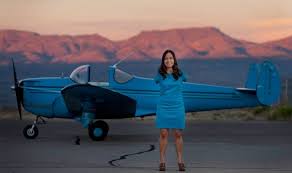 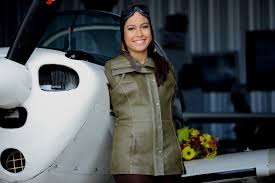 PATRİCK HENRY HUGHES:
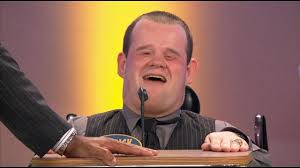 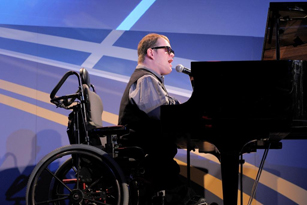 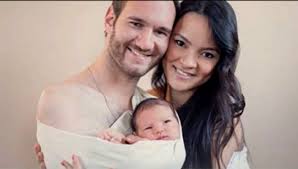 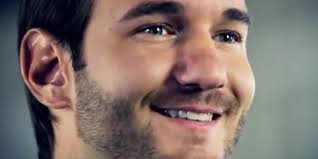 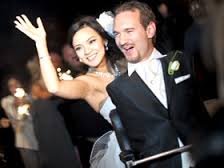 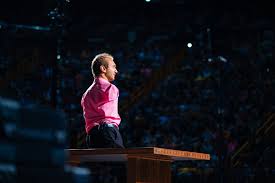 YA SİZ?